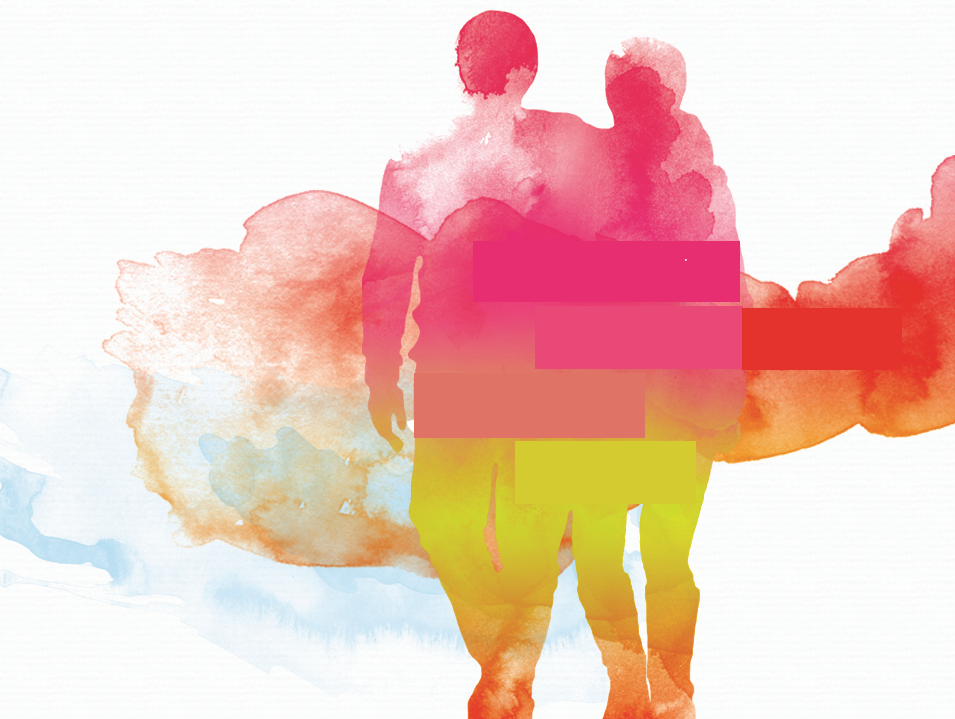 CONOCIENDO
EL DOLOR
ARTICULAR
CRÓNICO
Comité de desarrollo
Mario H. Cardiel, MD, MSc
Reumatólogo
Morelia, México
 
Andrei Danilov, MD, DSc
Neurólogo
Moscú, Rusia
 
Smail Daoudi, MD
Neurólogo
Tizi Ouzou, Argelia

João Batista S. Garcia, MD, PhD
Anestesiólogo
San Luis, Brasil

Yuzhou Guan, MD
Neurólogo
Beijing, China
Jianhao Lin, MD
Ortopedista
Beijing, China
 
Supranee Niruthisard, MD
Especialista en Dolor
Bangkok, Tailandia
 
Germán Ochoa, MD
Ortopedista
Bogotá, Colombia

Milton Raff, MD, BSc
Especialista en Anestesiología
Ciudad del Cabo, Sudáfrica
 
Raymond L. Rosales, MD, PhD
Neurólogo
Manila, Filipinas
José Antonio San Juan, MD
Cirujano Ortopédico
Cebu City, Filipinas
 
Ammar Salti, MD
Especialista en Anestesiología
Abu Dhabi, Emiratos Árabes Unidos

Xinping Tian, MD
Reumatólogo
Beijing, China
 
Işin Ünal-Çevik, MD, PhD
Neurólogo, Neurocientífico y Especialista en Dolor
Ankara, Turquía
2
Este programa fue patrocinado por Pfizer Inc.
[Speaker Notes: Notas del Ponente
Por favor reconozca a los miembros del comité de desarrollo.]
Objetivos de aprendizaje
Después de completar este módulo, los participantes serán capaces de:
Discutir la prevalencia del dolor articular crónico, incluyendo osteoartritis, artritis reumatoide y espondiloartritis anquilosante
Comprender el impacto del dolor articular crónico y sus comorbilidades sobre el funcionamiento y calidad de vida del paciente
Explicar la fisiopatología del dolor articular crónico
Evaluar y diagnosticar a pacientes que acuden con dolor articular crónico
Seleccionar estrategias farmacológicas y no farmacológicas apropiadas para el manejo del dolor articular crónico
Saber cuándo referir a los pacientes a especialistas
Carga de la enfermedad
Descripción general
Impacto de condiciones crónicas en la calidad de vida relacionada con la salud
Las condiciones con dolor articular crónico tienen un impacto importante sobre la calidad de vida relacionada con la salud
Nota: una mayor puntuación negativa indica un mayor impacto sobre la calidad de vida relacionada con la salud
CHD = cardiopatía coronaria; COPD = enfermedad pulmonar obstructiva crónica; CPA = poliartritis crónica
Brettschneider C et al. PLoS One 2013; 8(6):e66742.
6
[Speaker Notes: Notas del Ponente
Este análisis se basó en un estudio  prospectivo de cohortes, multicéntrico de 3189 pacientes de atención primaria con multimorbilidad de 65 a 85 años. Se analizó el impacto de 45 condiciones sobre la calidad de vida relacionada con la salud. Se calificó la severidad de las condiciones. Se utilizó el EuroQol 5D (EQ-5D), consistente en cinco dimensiones y una escala analógica visual. Los datos fueron analizados utilizando múltiples regresiones ordinarias de mínimos cuadrados y logística múltiple. La multimorbilidad medida por una puntuación de recuento ponderado se asoció significativamente con menor calidad de vida relacionada con la salud (b = 21.02; error estándar: 0.06). 
La enfermedad de Parkinson tuvo el efecto negativo más pronunciado sobre la calidad de vida relacionada con la salud global (b = 212.29, error estándar: 2.18), seguida de reumatismo, depresión y obesidad. 

Referencia
Brettschneider C et al. Relative impact of multimorbid chronic conditions on health-related quality of life – results from the MultiCare Cohort Study. PLoS One 2013; 8(6):e66742.]
Carga física
AS
La espondiloartritis anquilosante impacta negativamente la calidad de vida
Preocupaciones más comunes:
Rigidez
Dolor
Fatiga
Falta de sueño
Apariencia
Preocupación sobre el futuro
Efectos secundarios de los medicamentos
Los pacientes con espondiloartritis anquilosante tienen:
Mayor bienestar y menor costo directo de la enfermedad que los pacientes con fibromialgia o lumbalgia crónica
Mayor tasa de mortalidad que la población general
Boonen A et al. Ann Rheum Dis 2005; 64(3):396-402; Braun J et al. Clin Exp Rheumatol 2002; 20(6 Suppl 28):S16-22; Toussirot E, Wendling D. Expert Opin Pharmacother 2003; 4(1):1-12; Ward MM. Arthritis Care Res 1999; 12(4):247-55;
[Speaker Notes: Notas del Ponente
En una evaluación de calidad de vida de pacientes con espondiloartritis anquilosante, las preocupaciones más comunes involucraron rigidez, dolor, fatiga, mala calidad de sueño, apariencia, preocupación sobre el futuro y efectos secundarios de los medicamentos. En otro estudio, los pacientes con espondiloartritis anquilosante tuvieron mayor bienestar y menores costos directos de la enfermedad que los pacientes con fibromialgia o dolor lumbar crónico. Los pacientes con espondiloartritis anquilosante tienen una tasa de mortalidad más alta que la población general en la mayoría de los estudios.

Referencias
Boonen A et al. Large differences in cost of illness and wellbeing between patients with fibromyalgia, chronic low back pain, or ankylosing spondylitis. Ann Rheum Dis 2005; 64(3):396-402.
Braun J et al. Mortality, course of disease and prognosis of patients with ankylosing spondylitis. Clin Exp Rheumatol 2002; 20(6 Suppl 28):S16-22.
Toussirot E, Wendling D. Recent progress in ankylosing spondylitis treatment. Expert Opin Pharmacother. 2003; 4(1):1-12.
Ward MM. Health-related quality of life in ankylosing spondylitis: a survey of 175 patients. Arthritis Care Res 1999; 12(4):247-55.]
RA
La artritis reumatoide afecta negativamente el funcionamiento cotidiano
La artritis reumatoide causa una carga funcional al limitar la capacidad para realizar las actividades cotidianas:1
Autocuidado (por ejemplo, vestido, alimentación, higiene, arreglo personal e ir al baño)
Vocacional (por ejemplo, trabajo, escuela y trabajo doméstico)
Avocacional (por ejemplo, ejercicio, recreación y ocio)
Los estudios a largo plazo han encontrado que 50% de los pacientes con artritis reumatoide dejan de trabajar 10 años después del diagnóstico2
La artritis reumatoide resulta en una carga funcional para el paciente y sus cuidadores
1. Atkinson K et al. In: Frontera WR et al (eds). Essentials of Physical Medicine and Rehabilitation. 2nd ed. Saunders Elsevier, Philadelphia, PA: 2008; 2. O’Dell JR. In: Goldman L, Ausiello D (eds). Cecil Medicine. 23rd ed. Saunders Elsevier; Philadelphia, PA: 2007.
[Speaker Notes: Notas del Ponente
La artritis reumatoide causa una carga funcional al limitar la capacidad de llevar a cabo las actividades cotidianas de autocuidado (por ejemplo, vestido, alimentación, higiene, arreglo personal e ir al baño), vocacionales (por ejemplo, trabajo, escuela, trabajo doméstico) y las actividades físicas de ocio.1 Estudios a largo plazo han encontrado que 50% de los pacientes con artritis reumatoide deben dejar de trabajar 10 años después del diagnóstico, lo cual es aproximadamente 10 veces la tasa promedio de retiro.2

Referencias
Atkinson K et al. In: Frontera WR et al (eds). Essentials of Physical Medicine and Rehabilitation. 2nd ed. Saunders Elsevier, Philadelphia, PA: 2008
O’Dell JR. In: Goldman L, Ausiello D (eds). Cecil Medicine. 23rd ed. Saunders Elsevier; Philadelphia, PA: 2007.]
RA
La artritis reumatoide de las manos puede tener un impacto severo
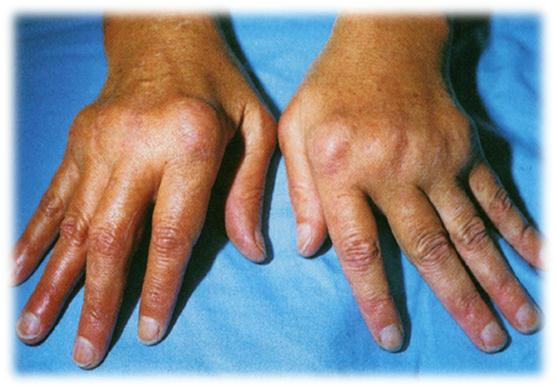 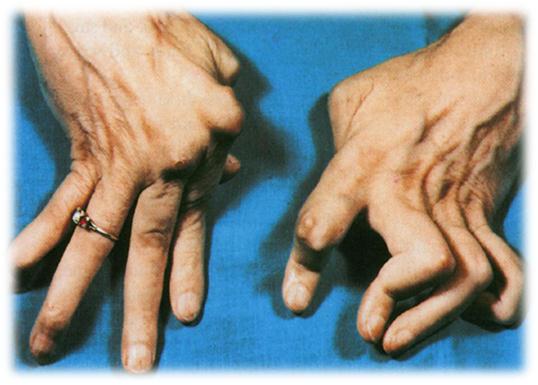 Photos from: Towheed TE, Anastassiades TP. Can Fam Phys 1994; 40:1303-9. Usado con autorización.
[Speaker Notes: Notas del Ponente
Estas fotografías de las manos de pacientes con artritis reumatoide pueden compararse con las de pacientes con osteoartritis.
En la fotografía arriba a la izquierda, las manos de un paciente con artritis reumatoide activa de aparición reciente muestran sinovitis bilateral de las articulaciones metacarpofalángicas con subluxación, una deformidad en Z precoz del pulgar derecho, y deformidad de botonero en desarrollo del tercer dedo de la mano derecha, y desviación cubital bilateral.
En la fotografía abajo a la derecha, las manos muestran desviación cubital bilateral, subluxación de las articulaciones metacarpofalángicas, atrofia muscular intrínseca bilateral, deformidades fijas en hiperextensión de la segunda a la cuarta articulaciones interfalángicas proximales derechas con el desarrollo de deformidades en cuello de cisne del cuarto y quinto dedos y deformidades fijas en flexión de la segunda a la quinta articulaciones interfalángicas proximales izquierdas, con deformidades de botonero completamente desarrolladas en los dedos segundo a quinto de la mano izquierda.

Referencia
Towheed TE, Anastassiades TP. Rheumatoid hand: practical approach to assessment and management. Can Fam Phys 1994; 40:1303-9.]
OA
La osteoartritis impacta negativamente el funcionamiento diario
La osteoartritis causa una carga funcional limitando la capacidad para realizar actividades diarias, tales como vestido, alimentación, higiene, arreglo personal e ir al baño1
80% de los pacientes con osteoartritis reportan limitaciones físicas debido a la enfermedad2
La osteoartritis resulta en una carga funcional para el paciente y sus cuidadores
1. Dillon CF et al. Am J Phys Med Rehabil 2007; 86(1):12-21; 2. Fautrel B et al. Joint Bone Spine 2005; 72(3):235-40.
[Speaker Notes: Notas del Ponente
Los efectos físicamente discapacitantes de la osteoartritis pueden limitar la capacidad de una persona para llevar a cabo las actividades cotidianas, como vestido, alimentación, higiene, arreglo personal e ir al baño.1 Las limitaciones causadas por la osteoartritis pueden afectar negativamente el funcionamiento cotidiano.2


Referencias
Dillon CF et al. Symptomatic hand osteoarthritis in the United States: prevalence and functional impairment estimates from the third U.S. National Health and Nutrition Examination Survey, 1991-1994. Am J Phys Med Rehabil 2007; 86(1):12-21.
Fautrel B et al. Impact of osteoarthritis: results of a nationwide survey of 10,000 patients consulting for OA. Joint Bone Spine 2005; 72(3):235-40.]
OA
La osteoartritis reduce la calidad de vida
Puntuaciones de los componentes físico y mental en el SF-12v2*
Los trabajadores con dolor por osteoartritis tienen puntuaciones más bajas de calidad de vida
*Rango de 0–100, las puntuaciones más altas indican mejor salud, ajustadas para covariables y normalizadas a la población de los US (media = 50, SD = 10)
**p <0.0001 vs. la cohorte comparadora.
SD = desviación estándar; SF-12v2 = Forma Abreviada 12 version 2; US = Estados Unidos
Dibonaventura M et al. BMC Musculoskelet Disord 2011; 12:83.
[Speaker Notes: Notas del Ponente
Los datos mostrados en esta diapositiva se derivaron de la Encuesta Nacional de Salud y Bienestar (NHWS) de 2009 que incluyó información de 75,000 individuos en los US. Este análisis se llevó a cabo utilizando datos sólo de respondientes que fueron ≥20 años de edad y que tenían trabajo de tiempo completo, medio tiempo o independiente. Los sujetos que cumplieron estos criterios fueron estratificados en dos cohortes. La primera cohorte fue definida como trabajadores que autorreportaron que habían sido diagnosticados con osteoartritis y que experimentaron dolor por artritis el mes pasado, y la cohorte comparadora consistió de trabajadores que autorreportaron que no fueron diagnosticados con osteoartritis o que no presentaron dolor por artritis el mes pasado. El autorreporte de un diagnóstico de osteoartritis se basó en dos preguntas. La primera pregunta determinó si el sujeto había sido diagnosticado con artritis por un médico (respuesta de sí/no) y la segunda pregunta abordó el tipo de artritis que padecía el sujeto, con respuestas potenciales de osteoartritis, artritis reumatoide, artritis psoriásica y no estoy seguro. No se pidió información clínica (por ejemplo, hallazgos en radiografías) a los participantes para definir la presencia de osteoartritis .
La calidad de vida relacionada con la salud fue evaluada utilizando las puntuaciones de resumen de los componentes físico y mental del SF-12v2. Las puntuaciones están normalizadas a la población de los US (media = 50, SD = 10) y varían de 0 a 100, con las puntuaciones más altas indicando mayor calidad de vida. Las puntuaciones por sí mismas son adimensionales. Típicamente, las diferencias mayores de tres puntos entre los grupos son consideradas clínicamente significativas.

Referencia
Dibonaventura M et al. Evaluating the health and economic impact of osteoarthritis pain in the workforce: results from the National Health and Wellness Survey. BMC Musculoskelet Disord 2011; 12:83.]
OA
La osteoartritis reduce la calidad de vida
Puntuación de Utilidad de Salud en la SF-6D†
Los trabajadores con dolor por osteoartritis tienen menores puntuaciones de calidad de vida
†Rango de 0 = muerte a 1 = salud perfecta; ‡p <0.0001 vs. la cohorte comparadora 
SF-6D = Forma Abreviada de 6 Dimensiones
Dibonaventura M et al. BMC Musculoskelet Disord 2011; 12:83.
[Speaker Notes: Notas del Ponente
Los datos mostrados en esta diapositiva se derivaron de la Encuesta Nacional de Salud y Bienestar (NHWS) de 2009, que incluyó información de 75,000 individuos en los US. Este análisis se llevó a cabo utilizando datos sólo de respondientes que fueron ≥20 años de edad y que tenían trabajo de tiempo completo, medio tiempo o independiente. Los sujetos que cumplieron estos criterios fueron estratificados en dos cohortes. La primera cohorte fue definida como trabajadores que autorreportaron que habían sido diagnosticados con OA y que experimentaron dolor por artritis el mes pasado, y la cohorte comparadora consistió de trabajadores que autorreportaron que no fueron diagnosticados con osteoartritis o que no presentaron dolor por artritis el mes pasado. El autorreporte de un diagnóstico de osteoartritis se basó en dos preguntas. La primera pregunta determinó si el sujeto había sido diagnosticado con artritis por un médico (respuesta de sí/no) y la segunda pregunta abordó el tipo de artritis que padecía el sujeto, con respuestas potenciales de osteoartritis, artritis reumatoide, artritis psoriásica y no estoy seguro. No se pidió información clínica (por ejemplo, hallazgos en radiografías) a los participantes para definir la presencia de osteoartritis.

Referencia
Dibonaventura M et al. Evaluating the health and economic impact of osteoarthritis pain in the workforce: results from the National Health and Wellness Survey. BMC Musculoskelet Disord 2011; 12:83.]
Carga económica
AS
Los costos de atención a la salud de la espondiloartritis anquilosante son significativos*
241 pacientes enrolados en el Estudio Longitudinal de Resultados en Espondiloartritis Anquilosante
Los costos indirectos dominaron los costos totales asociados con espondiloartritis anquilosante
*Estudio de Estados Unidos
US = Estados Unidos; USD = Dólares Estadounidenses
Ward MM. Arthritis Rheum 2002; 46(1):223-31.
[Speaker Notes: Notas del Ponente
Este estudio fue llevado a cabo para describir los tipos y distribución de los costos de la espondiloartritis anquilosante e identificar factores predictivos de costos totales elevados entre los pacientes con espondiloartritis anquilosante.
En este estudio prospectivo longitudinal, 241 pacientes con espondiloartritis anquilosante reportaron su estado de salud, utilización de atención a la salud, tratamientos y limitaciones laborales en cuestionarios semestrales enviados por correo. El costo directo anual estimado se basó en las consultas de atención ambulatoria, hospitalizaciones, pruebas diagnósticas, medicamentos, dispositivos de asistencia, tratamientos no alopáticos, transporte para asistir a consulta y ayuda doméstica remunerada reportados. Los costos indirectos fueron estimados a partir del número de días laborales perdidos o el número de días con limitación de actividad. 
Los costos anuales totales promediaron $6720 (1999 USD; mediana $1495). Los costos indirectos comprendieron 73.6% y los costos directos comprendieron 26.4% de los costos totales, aunque sólo 95 pacientes (39%) contribuyeron con los costos indirectos. La discapacidad fue el factor predictivo más importante de costo total elevado. La probabilidad de tener un costo total elevado (>$10,000) aumentó por un factor de tres con cada aumento de un punto en el índice de discapacidad del Cuestionario de Evaluación de Salud modificado para espondiloartropatías(HAQ-S; rango 0-3). 
Los resultados de este estudio mostraron que la discapacidad funcional es el factor predictivo más importante del costo total en pacientes con espondiloartritis anquilosante. Las intervenciones que mantienen o mejoran la capacidad funcional de los pacientes probablemente tendrán el mayor potencial de disminuir los costos de la espondiloartritis anquilosante.

Referencia
Ward MM. Functional disability predicts total costs in patients with ankylosing spondylitis. Arthritis Rheum 2002; 46(1):223-31.]
AS
Carga económica de la espondiloartritis anquilosante
234 individuos* con espondiloartritis anquilosante (duración mediana = 21.4 años)
84% siguen trabajando después de 30 años de haber padecido la enfermedad
77% siguen trabajando después de 40 años
13.2% reportaron discapacidad laboral
57 sujetos (24.3%) recibieron pensiones por discapacidad laboral
46% de estos individuos recibieron pagos ≤1 año
*Estudio de Estados Unidos (US)
Ward MM, Kuzis S. J Rheumatol 2001; 28(2):315-21.
[Speaker Notes: Notas del Ponente
Este estudio fue realizado para identificar los factores de riesgo de discapacidad laboral en pacientes con espondiloartritis anquilosante. Los factores de riesgo para discapacidad laboral permanente y pensión por discapacidad fueron evaluados utilizando modelos de regresión de Cox.
En 234 pacientes con una duración mediana de espondiloartritis anquilosante de 21.4 años, 84% de los pacientes con espondiloartritis anquilosante continuaban trabajando después de 30 años de haber padecido la enfermedad y 77% continuaban trabajando después de 40 años de padecer espondiloartritis anquilosante. Un total de 31 pacientes (13.2%) desarrollaron discapacidad laboral permanente y 24.3% de los pacientes recibieron una pensión por discapacidad; 46% de estos individuos recibieron pagos por ≤1 año.
Referencia
Ward MM et al. Risk factors for work disability in patients with ankylosing spondylitis. J Rheumatol 2001; 28(2):315-21.]
RA
Carga económica de laartritis reumatoide
Se estima que los individuos con artritis reumatoide tienen 6 veces más probabilidad que las personas sin artritis reumatoide de incurrir en gastos médicos.
*USD en 1995 † 25 años después de un diagnóstico de artritis reumatoide; los costos de por vida fueron mayores entre las personas más jóvenes con artritis reumatoide
N/A = no disponible; USD = Dólares Estadounidenses
Centers for Disease Control and Prevention. Rheumatoid Arthritis. Disponible en: http://www.cdc.gov/arthritis/basics/rheumatoid.htm#12. Accesado:  13 de agosto de 2013.
[Speaker Notes: Notas del Ponente
Un estudio de los costos directos (médicos) entre las personas con artritis reumatoide en el Proyecto de Epidemiología de Rochester encontró un costo promedio de $3802 (USD) por persona en 1987 ($5763 en 2000 USD) y mostró que las personas con artritis reumatoide tuvieron aproximadamente seis veces más probabilidad que las personas sin artritis de incurrir en gastos médicos, independientes de la artritis reumatoide.
Un estudio de 1992 encontró que los gastos indirectos y no médicos para una persona con artritis reumatoide fueron de $2269 por año ($2785 en 2000 USD) en comparación con $824 ($1011 en 2000 USD) para una persona con osteoartritis y $816 ($1002 en 2000 USD) para una persona sin artritis. El mismo estudio indicó que la experiencia laboral típica de las personas con artritis reumatoide difirió sustancialmente de la de aquellos sin artritis. En comparación con las personas sin artritis, las personas con artritis reumatoide tuvieron más probabilidad de cambiar de ocupación (3.3% vs. 0%), reducir sus horas laborales (12.2% vs. 1.7%), perder su trabajo (3.3% vs. 0%), retirarse prematuramente (26.3% vs. 5.2%) y no poder encontrar un trabajo (15.3% vs. 5.2%).
Una encuesta canadiense basada en una muestra de la población de médicos familiares y reumatólogos mostró que los costos directos e indirectos promedio entre las personas con artritis reumatoide fueron de $6777 ($4679 en costos directos y $2098 en costos indirectos) (en 2000 USD). Los costos asociados con artritis reumatoide fueron casi del doble de los correspondientes a osteoartritis.
La mediana de los costos de por vida (es decir, 25 años después de un diagnóstico de artritis reumatoide) de la artritis reumatoide se estima en $61,000 a $122,000 (1995 USD). Los costos de por vida fueron más altos entre las personas más jóvenes con artritis reumatoide.

Referencia
Centers for Disease Control and Prevention. Rheumatoid Arthritis. Disponible en: http://www.cdc.gov/arthritis/basics/rheumatoid.htm#12. Accesado: 13 de agosto de 2013.]
RA
Carga económica de la artritis reumatoide: Costos sociales
Los costos totales son aproximadamente $14,900 por paciente por año.
La artritis reumatoide es una enfermedad crónica costosa.
USD = Dólares Estadounidenses
Birnbaum H et al. Curr Med Res Opin 2010; 26(1):77-90.
[Speaker Notes: Notas del Ponente
La artritis reumatoide es una costosa enfermedad crónica. Un estudio publicado recientemente utilizó bases de datos administrativas de reclamaciones de beneficiarios de los seguros privados Medicare y Medicaid en los Estados Unidos para computar el pago en exceso y los costos pagados por el beneficiario por paciente con artritis reumatoide en comparación con los controles correspondientes. Los análisis revelaron:
$8.4 mil millones en costos directos anuales (2005 USD), que incluyeron consultas médicas y prescripción de medicamentos para pacientes con artritis reumatoide
$10.9 mil millones en costos indirectos anuales (2005 USD), que también incluyeron gastos como costos de atención a la salud para miembros de la familia, costos por pérdida laboral, cuidado formal e informal, adaptaciones al hogar y otros costos relacionados con las consecuencias de la artritis reumatoide 
Con una base por paciente, estos costos representaron ~$14,900 por paciente con artritis reumatoide 

Referencia
Birnbaum H et al. Societal cost of rheumatoid arthritis patients in the US. Curr Med Res Opin 2010; 26(1):77-90.]
OA
La osteoartritis aumenta el uso de atención médica
Los trabajadores con dolor por osteoartritis utilizan más los servicios de atención a la salud
‡p <0.0001 vs. la cohorte comparadora
Dibonaventura M et al. BMC Musculoskelet Disord 2011; 12:83.
[Speaker Notes: Notas del Ponente
Los datos mostrados en esta diapositiva se derivaron de la Encuesta Nacional de Salud y Bienestar (NHWS) de 2009 que incluyó información de 75,000 individuos en los US. Este análisis se llevó a cabo utilizando datos sólo de respondientes que fueron ≥20 años de edad y que tenían trabajo de tiempo completo, medio tiempo o independiente. Los sujetos que cumplieron estos criterios fueron estratificados en dos cohortes. La primera cohorte fue definida como trabajadores que autorreportaron que habían sido diagnosticados con osteoartritis y que experimentaron dolor por artritis el mes pasado, y la cohorte comparadora consistió de trabajadores que autorreportaron que no fueron diagnosticados con osteoartritis o que no presentaron dolor por artritis el mes pasado. El autorreporte de un diagnóstico de osteoartritis se basó en dos preguntas. La primera pregunta determinó si el sujeto había sido diagnosticado con artritis por un médico (respuesta de sí/no), y la segunda pregunta abordó el tipo de artritis que padecía el sujeto, con respuestas potenciales de osteoartritis, artritis reumatoide, artritis psoriásica y no estoy seguro. No se pidió información clínica (por ejemplo, hallazgos en radiografías) a los participantes para definir la presencia de osteoartritis 
Médicos tradicionales incluyó médicos generales/ familiares, internistas, enfermera/ asistente médico y otros especialistas médicos. Los profesionales de la salud no tradicionales incluyeron acupunturistas, quiroprácticos, herbolarios, terapeutas físicos, nutriólogos, masoterapeutas  y terapeutas ocupacionales. 

Referencia
Dibonaventura M et al. Evaluating the health and economic impact of osteoarthritis pain in the workforce: results from the National Health and Wellness Survey. BMC Musculoskelet Disord 2011; 12:83.]
OA
La osteoartritis aumenta los costos directos de atención a la salud
$3,703*
$2158
Los trabajadores con dolor por osteoartritis tienen mayores costos de atención a la salud.
*p <0.0001 vs. controles
Dibonaventura M et al. BMC Musculoskelet Disord 2011; 12:83.
[Speaker Notes: Notas del Ponente
Los datos mostrados en esta diapositiva se derivaron de la Encuesta Nacional de Salud y Bienestar (NHWS) de 2009 que incluyó información de 75,000 individuos en los US. Este análisis se llevó a cabo utilizando datos sólo de respondientes que fueron ≥20 años de edad y que tenían trabajo de tiempo completo, medio tiempo o independiente. Los sujetos que cumplieron estos criterios fueron estratificados en dos cohortes. La primera cohorte fue definida como trabajadores que autorreportaron que habían sido diagnosticados con osteoartritis y que experimentaron dolor por artritis el mes pasado, y la cohorte comparadora consistió de trabajadores que autorreportaron que no fueron diagnosticados con osteoartritis o que no presentaron dolor por artritis el mes pasado. El autorreporte de un diagnóstico de osteoartritis se basó en dos preguntas. La primera pregunta determinó si el sujeto había sido diagnosticado con artritis por un médico (respuesta de sí/no) y la segunda pregunta abordó el tipo de artritis que padecía el sujeto, con respuestas potenciales de osteoartritis, artritis reumatoide, artritis psoriásica y no estoy seguro. No se pidió información clínica (por ejemplo, hallazgos en radiografías) a los participantes para definir la presencia de osteoartritis 
Médicos tradicionales incluyó médicos generales/ familiares, internistas, enfermera/ asistente médico y otros especialistas médicos. Los profesionales de la salud no tradicionales incluyeron acupunturistas, quiroprácticos, herbolarios, terapeutas físicos, nutriólogos, masoterapeutas y terapeutas ocupacionales. 

Referencia
Dibonaventura M et al. Evaluating the health and economic impact of osteoarthritis pain in the workforce: results from the National Health and Wellness Survey. BMC Musculoskelet Disord 2011; 12:83.]
OA
La osteoartritis aumenta los costos totales de atención a la salud†
$15,047*
$8175
Los trabajadores con dolor por osteoartritis tienen mayores costos de atención a la salud..
*p <0.0001 vs. controles; †Incluyendo los costos indirectos estimados más los costos médicos directos de visitas proporcionadas
Dibonaventura M et al. BMC Musculoskelet Disord 2011; 12:83.
[Speaker Notes: Notas del Ponente
Los datos mostrados en esta diapositiva se derivaron de la Encuesta Nacional de Salud y Bienestar (NHWS) de 2009 que incluyó información de 75,000 individuos en los US. Este análisis se llevó a cabo utilizando datos sólo de respondientes que fueron ≥20 años de edad y que tenían trabajo de tiempo completo, medio tiempo o independiente. Los sujetos que cumplieron estos criterios fueron estratificados en dos cohortes. La primera cohorte fue definida como trabajadores que autorreportaron que habían sido diagnosticados con osteoartritis y que experimentaron dolor por artritis el mes pasado, y la cohorte comparadora consistió de trabajadores que autorreportaron que no fueron diagnosticados con osteoartritis o que no presentaron dolor por artritis el mes pasado. El autorreporte de un diagnóstico de osteoartritis se basó en dos preguntas. La primera pregunta determinó si el sujeto había sido diagnosticado con artritis por un médico (respuesta de sí/no) y la segunda pregunta abordó el tipo de artritis que padecía el sujeto, con respuestas potenciales de osteoartritis, artritis reumatoide, artritis psoriásica y no estoy seguro. No se pidió información clínica (por ejemplo, hallazgos en radiografías) a los participantes para definir la presencia de osteoartritis 
Médicos tradicionales incluyó médicos generales/ familiares, internistas, enfermera/ asistente médico y otros especialistas médicos. Los profesionales de la salud no tradicionales incluyeron acupunturistas, quiroprácticos, herbolarios, terapeutas físicos, nutriólogos, masoterapeutas y terapeutas ocupacionales. 

Referencia
Dibonaventura M et al. Evaluating the health and economic impact of osteoarthritis pain in the workforce: results from the National Health and Wellness Survey. BMC Musculoskelet Disord 2011; 12:83.]
OA
Carga económica de la osteoartritis*
Los costos asociados con osteoartritis son altos
Los costos de la osteoartritis  son desproporcionadamente altos en las mujeres
Los gastos por desembolso son sustanciales
*Datos del Panel de la Encuesta de Gastos Médicos  (1996–2005); los costos fueron convertidos a Dólares Estadounidenses (USD) de 2007 
Kotlarz H et al. Arthritis Rheum 2009; 60(12):3546-53.
[Speaker Notes: Notas del Ponente
La osteoartritis es una costosa enfermedad crónica. Este estudio proporcionó un acercamiento a los costos anuales directos e indirectos asociados con la osteoartritis en una población asegurada en los Estados Unidos. Este estudio analizó los datos de costos de 128,493 pacientes en la Encuesta del Panel de Gastos Médicos. El estudio reportó un aumento de $1379 en los gastos desembolsados anuales de las mujeres con osteoartritis y un aumento de $694 para los hombres con osteoartritis (2007 USD). El aumento del costo anual relacionado con osteoartritis para el asegurador fue de $4833 para las mujeres y $4036 para los hombres.

Referencia
Kotlarz H et al. Insurer and out-of-pocket costs of osteoarthritis in the US: evidence from national survey data. Arthritis Rheum 2009; 60(12):3546-53.]
OA
Carga económica de la osteoartritis
Reclamos administrativos de aproximadamente 5 millones de pacientes con seguro privado (de 18–64 años) con códigos de la ICD-9-CM de osteoartritis (1998–2004)
La media anual de los costos directos e indirectos por paciente * calculados desde la perspectiva del empleador
La osteoartritis es una enfermedad crónica costosa
*Las medias de los costos se calcularon desde Enero de 2003 a Diciembre de 2004 y se convirtieron en anuales de 2005 en dólares
ICD-9-CM =  Clasificación Internacional de Enfermedades, 9a Revisión, Modificación Clínica; USD = Dólares Estadounidenses
White AG et al. J Occup Environ Med 2008; 50(9):998-1005.
[Speaker Notes: Notas del Ponente
Este estudio proporcionó un acercamiento a los costos directos e indirectos anuales asociados con osteoartritis en una población asegurada en los Estados Unidos. En este estudio, los investigadores revisaron datos administrativos de reclamaciones de aproximadamente 5 millones de pacientes con un seguro privado con osteoartritis y encontraron que desde la perspectiva de un empleador:
La media anual total de los costos directos por toda la atención médica fue de  $8601 por paciente
La media anual del costo anual de analgésicos de prescripción fue de $445 (incluyendo inhibidores específicos COX-2, fármacos antiinflamatorios no esteroideos no específicos [nsNSAID], acetaminofén/ codeína, tramadol y opioides de acción corta y prolongada)
La media anual de los costos indirectos, incluyendo reclamaciones de discapacidad y ausentismo por causas médicas, fue de $4603 por paciente
Tome en cuenta que los costos directos incluyeron costos por toda la atención médica (por ejemplo, paciente ambulatorio, hospitalización, consultas) incluyendo medicamentos de prescripción,  mientras que los costos indirectos incluyeron reclamaciones por discapacidad y ausentismo por causas médicas.

Referencia
White AG et al. Direct and indirect costs of pain therapy for osteoarthritis in an insured population in the United States. J Occup Environ Med 2008; 50(9):998-1005.]
Comorbilidades
Las condiciones de dolor articular crónico tienen comorbilidades del sueño y de salud mental
AS = espondiloartritis anquilosante; OA = osteoartritis; MDD = trastorno depresivo mayor; PsA = artritis psoriásica; RA = artritis reumatoide; SD = desviación estándar
Davis JA et al. J Pain Res 2011; 4:331-45.
[Speaker Notes: Notas del Ponente
Los investigadores de este estudio utilizaron datos de las bases de datos retrospectivas de reclamaciones de la Exploración de Mercado Comercial de los Estados Unidos de Thomson Reuters y Suplementaria de Medicare (2005–2007) para caracterizar las tasas de comorbilidad, uso de medicamentos para el dolor y costos de atención a la salud para condiciones dolorosas seleccionadas.
Esta diapositiva muestra la prevalencia de alteraciones del sueño y diversas comorbilidades de salud mental en pacientes con osteoartritis, artritis reumatoide, espondiloartritis anquilosante y artritis psoriásica.

Referencia
Davis JA et al. Incidence and impact of pain conditions and comorbid illnesses. J Pain Res 2011; 4:331-45.]
Comorbilidades del dolor articular crónico
Nota: las condiciones comórbidas infrecuentes fueron omitidas de la tabla  de condiciones dolorosas comórbidas.
CR = radiculopatía cervical ;  HIV = virus de la inmunodeficiencia humana; IC = cistitis intersticial ; Fibro = fibromialgia; LR = radiculopatía lumbar; MS = esclerosis múltiple ; OA = osteoartritis; PBS = síndrome de vejiga dolorosa; RA = artritis reumatoide
Davis JA et al. J Pain Res 2011; 4:331-45; Dworkin RH et al. J Pain 2010; 11(4):360-8; Riley GF. Med Care 2009; 47(7 Suppl 1):S51-5.
[Speaker Notes: Notas del Ponente
Las comorbilidades dolorosas son numerosas y difieren por condición dolorosa.
Existen algunas limitaciones de utilizar datos de reclamaciones, incluyendo la dificultad para generalizar hacia una población no asegurada, la codificación errónea debida a causas administrativas tales como adaptarse a un requisito de facturación o en ocasiones elegir el código por el que se obtiene el pago más alto. Aunque muchas condiciones dolorosas son crónicas, los códigos de la Clasificación Internacional de Enfermedades (ICD)-9 no incluyen la cronicidad de las enfermedades en el diagnóstico. Este estudio limitó el ámbito de otras comorbilidades dolorosas, salud mental y diagnósticos relacionados con el sueño. Otros estudios han encontrado que otras comorbilidades físicas, tales como la hipertensión o la cardiopatía, son reportadas comúnmente por los pacientes con dolor. Si esto hubiera sido examinado, se hubiera encontrado una carga incluso mayor, pero esto ya ha sido demostrado por literatura previa. Los pacientes fueron asignados a categorías más o menos arbitrarias si habían presentado otras comorbilidades dolorosas, como las mencionadas en la sección de muestra del estudio y cohortes. Además, hubo demasiados pacientes con comorbilidades en los que no pudimos determinar si los costos/ uso de medicamentos de prescripción se debieron al diagnóstico primario o a uno de los otros diagnósticos. 
Las condiciones dolorosas frecuentemente son difíciles de diagnosticar adecuadamente. Esto podría afectar potencialmente el grupo de datos debido a que un médico podría haber proporcionado un diagnóstico diferente que un segundo médico y esto podría reflejarse como una condición comórbida. De acuerdo a Dworkin et al, algunos médicos codificaron solamente que un paciente fue atendido por herpes zoster, mientras que el paciente pudo haber presentado también neuropatía postherpética. Esto pudo llevar a una subestimación de la prevalencia de condiciones dolorosas que están relacionadas con otras condiciones de salud en la población en estudio. 

Referencias
Davis JA et al. Incidence and impact of pain conditions and comorbid illnesses. J Pain Res 2011; 4:331-45.
Dworkin RH et al. Impact of postherpetic neuralgia and painful diabetic peripheral neuropathy on health care costs. J Pain 2010; 11(4):360-8.
Riley GF. Administrative and claims records as sources of health care cost data. Med Care 2009; 47(7 Suppl 1):S51-5.]
Comorbilidades asociadas con artritis
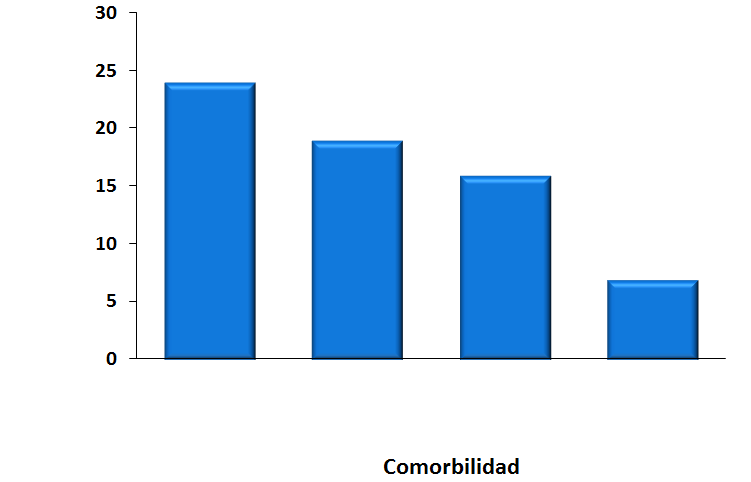 Prevalencia (%) entre adultos con artritis
Cardiopatía
Accidente cerebrovascular
Condiciones respiratorias crónicas
Diabetes
Centers for Disease Control and Prevention. Arthritis Comorbidities. Disponible en: http://www.cdc.gov/arthritis/data_statistics/comorbidities.htm#one. Accesado: 9 de agosto de 2013.
[Speaker Notes: Notas del Ponente
Los Centros para el Control y Prevención de Enfermedades (CDC) reportan que 47% de los adultos estadounidenses con artritis también tienen al menos una condición comórbida. Las cuatro comorbilidades más comunes entre los adultos con artritis en los Estados Unidos son la cardiopatía, condiciones respiratorias crónicas, diabetes y accidente cerebrovascular. Estas comorbilidades pueden presentarse debido a que la artritis y otras condiciones crónicas comparten algunos de los mismos factores de riesgo no modificables (por ejemplo, edad) y factores de riesgo modificables (por ejemplo, obesidad). La artritis también puede causar directamente inactividad física, que puede llevar a obesidad y otras condiciones crónicas.

Referencia
Centers for Disease Control and Prevention. Arthritis Comorbidities. Disponible en: http://www.cdc.gov/arthritis/data_statistics/comorbidities.htm#one. Accesado: 9 de agosto de 2013.]
AS
Comorbilidades asociadas con espondiloartritis anquilosante
Comorbilidades más comunes:
Hipertensión
Úlceras pépticas
Cefaleas
Uveítis
Inflamación intestinal
Psoriasis
Cardiopatía
American College of Rheumatology. AS Fact Sheet. Disponible en: http://www.rheumatology.org/Practice/Clinical/Patients/Diseases_And_Conditions/Spondylarthritis_(Spondylarthropathy)/. Accesado: 1 de septiembre de 2013; Dakwar E et al. Neurosurg Focus 2008; 24(1):E2; Kang JH et al. Ann Rheum Dis 2010; 69(6):1165-8; Kataria RK et al. Am Fam Physician 2004; 69(12):2853-60; Rosenbaum J, Chandran V. Am J Med Sci 2012; 343(5):364-6; Sieper J et al. Ann Rheum Dis 2002; 61(Suppl 3):iii8-18;
[Speaker Notes: Notas del Ponente
Los pacientes con espondiloartritis anquilosante tienen mayor riesgo de múltiples comorbilidades sistémicas, incluyendo enfermedades cardiovasculares, neurológicas, pulmonares, gastrointestinales, endocrinas, hematológicas y  mentales. Las principales comorbilidades de la espondiloartritis anquilosante incluyen la uveítis, inflamación intestinal, psoriasis y cardiopatía, hipertensión, úlcera péptica y cefaleas. El mecanismo patógeno responsable de la coexistencia de comorbilidades sigue siendo desconocido. En algunos casos, la comorbilidades tiene un impacto importante en la elección del tratamiento.

Referencias
American College of Rheumatology. AS Fact Sheet. Disponible en: http://www.rheumatology.org/Practice/Clinical/Patients/Diseases_And_Conditions/Spondylarthritis_(Spondylarthropathy)/. Accesado: 1 de septiembre de 2013.
Dakwar E et al. A review of the pathogenesis of ankylosing spondylitis. Neurosurg Focus 2008; 24(1):E2.
Kang JH et al. Comorbidity profiles among patients with ankylosing spondylitis: a nationwide population-based study. Ann Rheum Dis 2010; 69(6):1165-8.
Kataria RK et al. Spondyloarthropathies. Am Fam Physician 2004; 69(12):2853-60.
Rosenbaum J, Chandran V. Management of comorbidities in ankylosing spondylitis. Am J Med Sci 2012; 343(5):364-6.
Sieper J et al. Ankylosing spondylitis: an overview. Ann Rheum Dis 2002; 61(Suppl 3):iii8-18;]
RA
Comorbilidades asociadas con artritis reumatoide
En promedio, los pacientes con artritis reumatoide establecida tienen ≥2 comorbilidades
Especialmente problemáticas:  
Enfermedad cardiovascular
Enfermedad pulmonar intersticial
Osteoporosis
Cáncer 
Depresión
Centers for Disease Control and Prevention. Rheumatoid Arthritis. Disponible en: http://www.cdc.gov/arthritis/basics/rheumatoid.htm#12. Accesado: 13 de agosto de 2013; Michaud K et al. Best Pract Res Clin Rheumatol 2007; 21(5):885-906; National Rheumatoid Arthritis Society. The Impact of Rheumatoid Arthritis Co-morbidities. Disponible en: http://tinyurl.com/nhwge3v. Accesado: 19 de agosto de 2013.
[Speaker Notes: Notas del Ponente
Existen muchas comorbilidades asociadas con la artritis reumatoide. En promedio, el paciente con artritis reumatoide establecida  tiene al menos dos comorbilidades, las cuales deben tomarse en cuenta al dar tratamiento al paciente. Las comorbilidades particularmente problemáticas incluyen las siguientes :
Enfermedad cardiovascular : los pacientes con artritis reumatoide tienen el doble de riesgo de ataque cardíaco y el riesgo de fibrilación auricular es aproximadamente 40% más alto entre pacientes con artritis reumatoide que el de aquellos sin artritis reumatoide. El riesgo de accidente cerebrovascular es 30% mayor para pacientes con artritis reumatoide. 
Enfermedad pulmonar intersticial: ésta es una causa principal de defunción entre pacientes con artritis reumatoide
Osteoporosis: las tasas de osteoporosis pueden ser hasta el doble de altas entre pacientes con artritis reumatoide que en la población general
 Cáncer: la leucemia, cáncer pulmonar, linfoma y mieloma múltiple son más comunes en personas con artritis reumatoide
Depresión: las tasas de depresión se elevan entre pacientes con artritis reumatoide

Referencias
Centers for Disease Control and Prevention. Rheumatoid Arthritis. Disponible en: http://www.cdc.gov/arthritis/basics/rheumatoid.htm#12. Accesado: 13 de agosto de 2013.
Michaud K et al. Comorbidities in rheumatoid arthritis. Best Pract Res Clin Rheumatol 2007; 21(5):885-906.
National Rheumatoid Arthritis Society. The Impact of Rheumatoid Arthritis Co-morbidities. Disponible en: http://tinyurl.com/nhwge3v. Accesado: 19 de agosto de 2013.]
RA
La artritis reumatoide aumenta el riesgo cardiovascular
Riesgo cardiovascular enartritis reumatoide
Riesgo Cardiovascular en diabetes tipo 2
~
~
Los modelos de puntuación de riesgo deben adaptarse para pacientes con artritis reumatoide introduciendo un factor de multiplicación de 1.5 cuando se cumplen ≥2 de las condiciones siguientes:
Duración de la enfermedad >10 años 
Positividad a RF o anti-CCP
Presencia de ciertas manifestaciones extraarticulares
CCP = antipéptido citrulinado cíclico ; RF = factor reumatoide
Peters MJ et al. Ann Rheum Dis 2010; 69(2):325-31.
[Speaker Notes: Notas del Ponente
La artritis reumatoide debe considerarse como una condición asociada con un mayor riesgo de enfermedad cardiovascular. Esto también puede aplicarse a espondiloartritis anquilosante y artritis psoriásica, aunque la  base de evidencia es menor. El aumento del riesgo parece deberse tanto a un aumento de la prevalencia de factores de riesgo tradicionales como a la carga inflamatoria. Los modelos de puntuación de riesgo deben adaptarse para los pacientes con artritis reumatoide introduciendo un factor de multiplicación de 1.5.
El papel de los inhibidores de la ciclooxigenasa 2 y de la mayoría de los fármacos antiinflamatorios no esteroideos en el riesgo cardiovascular no está bien establecido y necesita más investigación. Por lo tanto, los clínicos deben ser muy cuidadosos al prescribirlos, especialmente en pacientes con enfermedad cardiovascular documentada o en presencia de factores de riesgo cardiovascular.

Referencia
Peters MJ et al. EULAR evidence-based recommendations for cardiovascular risk management in patients with rheumatoid arthritis and other forms of inflammatory arthritis. Ann Rheum Dis 2010; 69(2):325-31.]
OA
Comorbilidades asociadas con osteoartritis
Los pacientes mayores con osteoartritis tienen probabilidad de presentar comorbilidades
Los trastornos visuales, diabetes y cardiopatía ocurren más frecuentemente en pacientes con osteoartritis
Resultan en función física adversa
Asociados con resultados adversos en el reemplazo articular
Reconocer y tratar las comorbilidades es crucial en la prevención o reducción del deterioro físico relacionado
Lim AY, Doherty M. Int J Rheum Dis 2011; 14(2):136-44.
[Speaker Notes: Notas del Ponente
Solamente por su edad, los pacientes con osteoartritis tienen más probabilidad de presentar comorbilidades coexistentes, que pueden interactuar entre sí y producir niveles elevados de discapacidad y problemas de tratamiento que pueden aumentar la utilización y el costo de la atención médica. Los estudios mostraron que comorbilidades tales como los trastornos visuales, diabetes y cardiopatía se presentan con más  frecuencia de lo esperado con osteoartritis y resultan en problemas de función física y resultados adversos del reemplazo articular. La hipertensión, diabetes, gota y asma fueron las comorbilidades más comunes en pacientes con osteoartritis de rodilla que asistieron a dos clínicas de atención primaria en Malasia, mientras que las cuatro comorbilidades más comunes en pacientes con osteoartritis de rodilla encontradas en dos clínicas de práctica general en Hong Kong fueron problemas cardiovasculares, gastrointestinales, respiratorios y endocrinos; estos fueron más probables en personas mayores (>55 años de edad). Es probable que reconocer y tratar las comorbilidades en las personas con osteoartritis sea crucial para prevenir o reducir el deterioro físico relacionado. 

Referencia
Lim AY, Doherty M. What of guidelines for osteoarthritis? Int J Rheum Dis 2011; 14(2):136-44.]
Resumen
Carga de la enfermedad en dolor articular crónico: resumen
El dolor articular crónico puede comprometer severamente el funcionamiento, calidad de vida y capacidad laboral
También aumenta los costos de utilización de atención a la salud
Además, los pacientes que sufren de dolor articular crónico frecuentemente tienen otras comorbilidades tales como trastornos del sueño, trastornos del estado de ánimo, enfermedad cardiovascular y otras condiciones crónicas, todas las cuales también deben tratarse
[Speaker Notes: Notas del Ponente
Puede utilizarse esta diapositiva para resumir los mensajes clave de esta sección.]